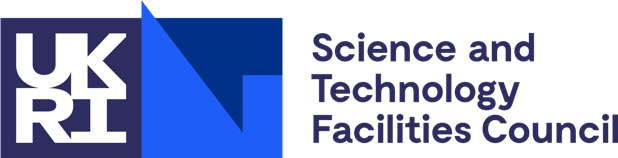 Signing Authority
Remote Operations
Jens Jensen, 
UKRI-STFC Rutherford Appleton Laboratory
UK e-Science CA / RCauth CA / EnCo

EU GridPMA not in Garching, 13 May 2020
Wherein
is asked
questions
and presented, for the amusement of the audience,
musings
on current and future operations
of a
Signing Authority
in a
Pandemic
"Signing Authority"
A certification authority...
A digital signature service
Some of these are online, like timestamping services
An attribute authority (also usually online)
Services – most visible part
Premise
Operating CA activities remotely – video conf
Working from home – may not have secure storage
Operating Signing activities remotely
Various states of lockdown
Staff can become unavailable (hopefully temporarily)
Which they could anyway, but risk may be higher
Higher risks to services without direct intervention
Longer time to recovery
CA staff designated (literally) key workers?
MROG
Machine Room Operations Group (possibly another RAL-ism)
Hardware & operations
Three classes of data centre operations
Level 3 and below: maintenance staff working remotely
Level 4: best effort – emergency staff only (current level)
Level 5: data centre shut down
Towards lights out operations of CA?
Utilities: networking, power, cooling, physical security
Could we (emergency) operate a CA in not-a-machine-room?
Commercial cloud service? (not a new idea)
Portable – using an e-token as an HSM?? (in an emergency)
Operations
RA operators (by default need to be local to users)
CA operators
PMA
Helpdesk/support
Machine room operations
Considerations for operations
ROBAB
Could be staff (being ill) || (self isolating && ¬ able-to-work-remotely)
Communications/coordination
Mailing lists
Repo
Chat service
Secure storage of audit trail and keys
Authorisations for actions
Signing Offline (Offline Signing)
Applies to: all self-signed CAs ; classic (non-HSM) classics
What should lost Aeneas do
Brainstorming Options for an Offline Signing Service
Identity vetting (Classic CAs)
Towards online identity vetting:
In person attestation (the RA operator is yourself, or housemate/family)
OR notary public (the notary public is yourself or housemate/family)
OR meeting Kantara L2 (or better)

So let's take a quick look at Kantara Level 2
Which is not super easy to find
KIAF-1200
https://kantarainitiative.org/download/6171/
Kantara Risks (cf NIST SP800-53)
Inconvenience, distress, or damage to standing or reputation
Yep, probably our main risk
Financial loss or agency liability
Excluded by most CAs, but losses can be incurred thru resources
Harm to govt. agency programs or public interests
Possible again, mostly reputational
Unauthorized release of sensitive information
Less likely - except for biomed?
Personal safety
Excluded by most CAs
Civil or criminal violations
Liability disclaimers mostly exclude this but can't exclude all
Still need traceability of end user
What's in Level 2 – and 3?
At AL2 [AL3], moderate [substantial] risk is associated with erroneous authentication. Single-factor [multi-factor] remote network authentication is appropriate [required]. Successful authentication requires that the claimant prove control of the token through a secure authentication protocol [proof of possession of a key or password]. Eavesdropper, replay, and online guessing attacks are prevented. 
Some room for interpretations
Compensatory Controls
https://wiki.eugridpma.org/Main/VettingModelGuidelines
You would probably need more than one CC
But would not need all of them...
So how many would you need? Can they vary from one RA to another?  From one case to another?
Usual discussions
React to failure vs plan for failure vs expect failure
Services on ReplicaSets etc.

vs

"Host can do no other stuff than X" where X is CA service

vs

Having to connect to physical hardware
Bringing signing online?
Against policy and best practices for self signed CAs
Need a separate root CA.
Bringing signing online is a huge task
Need automated synchronisation between online and offline db
No operator present => improve monitoring and logging
Logs need to be (reasonably) irreversible (append only)
Monitoring needs to be independent of online and signing services
The Key - Buy a HSM...
Key tokens are - relatively - easy to buy
However, key tokens are slow
Portable, if you lost access to the data centre
Buy a "proper" HSMs
long procurement (months)
take days to configure and set up and deploy
Less portable; definitely not designed for home use
Buy a cloud service with HSM
Used to be v expensive – you paid the whole HSM plus ops
Lost access to data centre?
Can the key be brought out of the data centre?
Assuming you are not using a cloud data centre
If yes, how?
Compare the long tale of copying the RCauth private key
How is it operated?
FIPS140-2 certified USB storage
Keypad on device
The Key
Super secret stuff
Key Management – Key state
Cold Backup
Hot Online Backup
Active Online
Inactive Online
Warm Offline Backup
Active Offline
Inactive
Offline
Managing key states
Colder versions:
Similarity to DR/BC discussions – who can access/activate the backup
Key risks:
Unauthorised signing
Key compromise or suspected compromise
Loss of access to key – temporarily
Loss of access to key – permanently
Key transitions and actions
Routine(ish)
Activating / reactivating /deactivating
Signing
Moving
Import/export
Non-routine
Rollover
Generation
Updating distro
Destruction – out of scope
Making backup
Accessing backup
Unlocking backup
Deployment
A Look at Hardware and Software
Past experiences
We've tried to share software implementations befoe
Limited success (e.g. in CAOPS)
No one size fits all, so needs customisability
Also need not too much customisability
Evaluating, assessing, customising, and productionising a CA is a huge task

Corollary: probably can't share much re remote working
Coordinations
Things tend to not happen without
planning,
discussions,
meetings,
coordination,
change review,
follow up
Either because people don't know what to do, or they are busy doing other things
Microservice view of CA?
HTTP(S) - repository, CA certificate, and CRL hosting
Helpdesk
Database – online, and if applicable, offline
Key management and signing service
Backups
Could a microservice CA work?
Some out of the box CAs are huge and clunky
All things to all people
Containers bring security features – and weaknesses
Isolation of components
Annoyingly hard to get least privileges right
Trust questions about reuse
Functional components
Workflow management
Message queue
Signing service
Irreversible log
Policy & Practices
Policy questions?
Where is the flurry of CPS updates from traditional classics?
Updating RA operations – updated in a timely fashion
Communicate processes to RA ops
Communicate processes to end users -
Inform PMAs?  Maintain the Warm and Fuzzy Feeling
What can a CA do in an emergency – and how quickly?
Particularly when the user community is doing COVID-19 research?
Story time!
Closing Thoughts
Audience: - "finally!"
Closing thoughts
Identity vetting – if going online, can centralise RA ops?
Bring together with helpdesk/support?
Except they don't know site-specific ids which are recommended
Both KIAF & identity vetting have room for interpretation
Follow established practices
OR bounce suggested updates off the accrediting PMA (or IGTF)
There are similarities between ROBAB and BC/DR
And staff availability
Still a difficult problem for the private key
Closing thoughts
Has the pandemic
made the warm and fuzzy feeling – colder and distinct?
improved our resilience?
Not enough work on developing better components
Unusual situations tend to highlight weaknesses – in society, at work, at home
When we get back, improve preparations for the next one
Some of our trust infrastructure has atrophied
E.g. PGP keys, the SELS instance run by NCSA for RAT
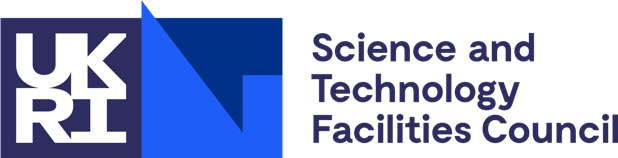 Thank you
Facebook: Science and Technology Facilities Council
Twitter:@STFC_matters
YouTube: Science and Technology Facilities Council